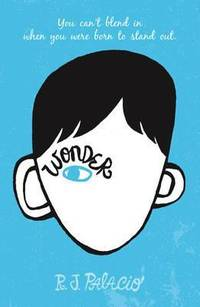 Character Analysis
Wonder
Book Summary
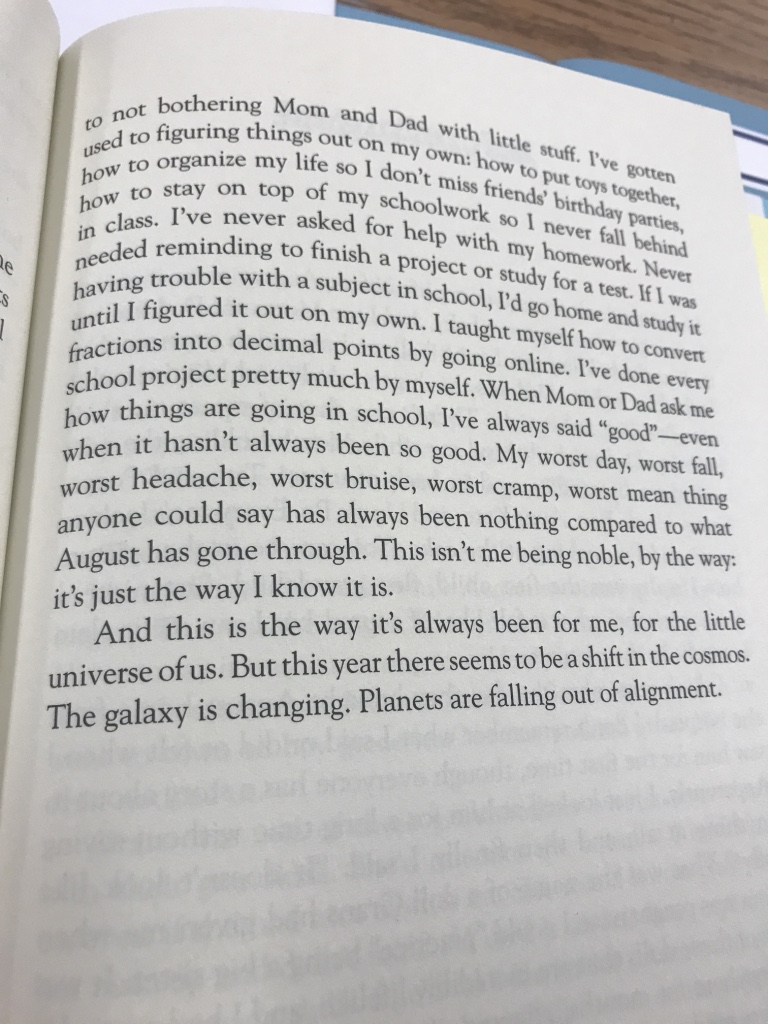 Via
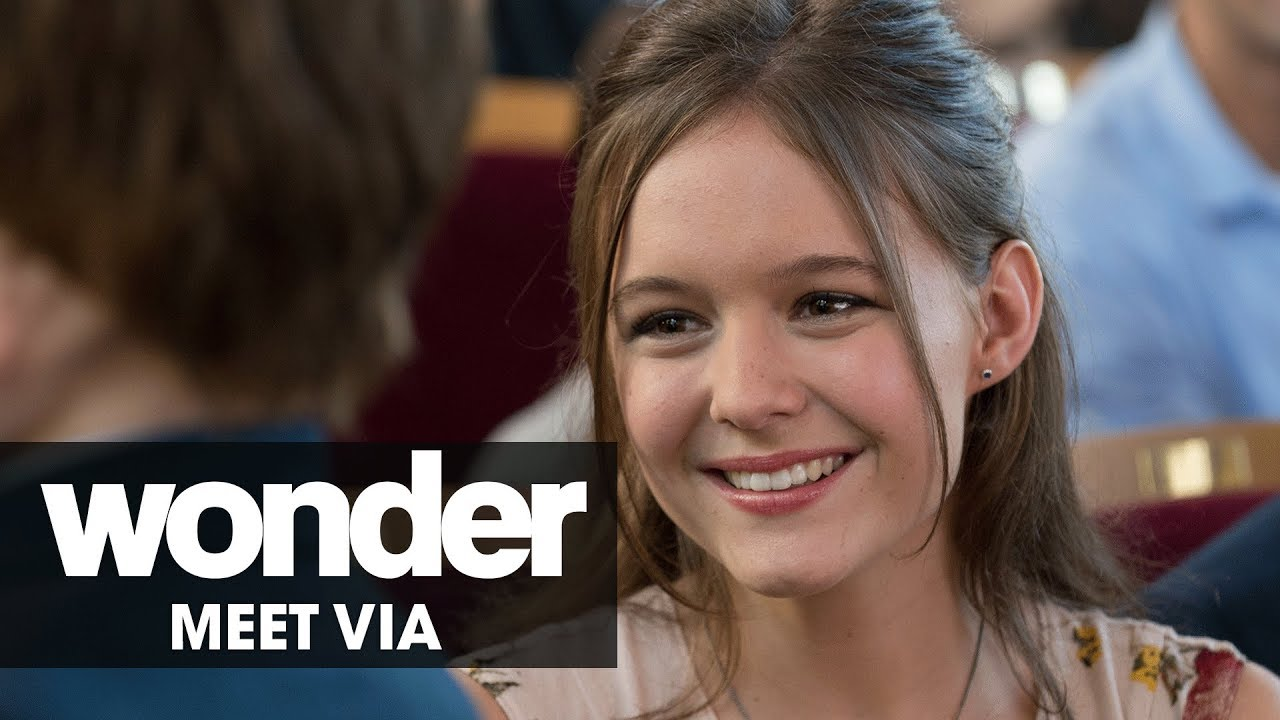 SUMMER
Summer
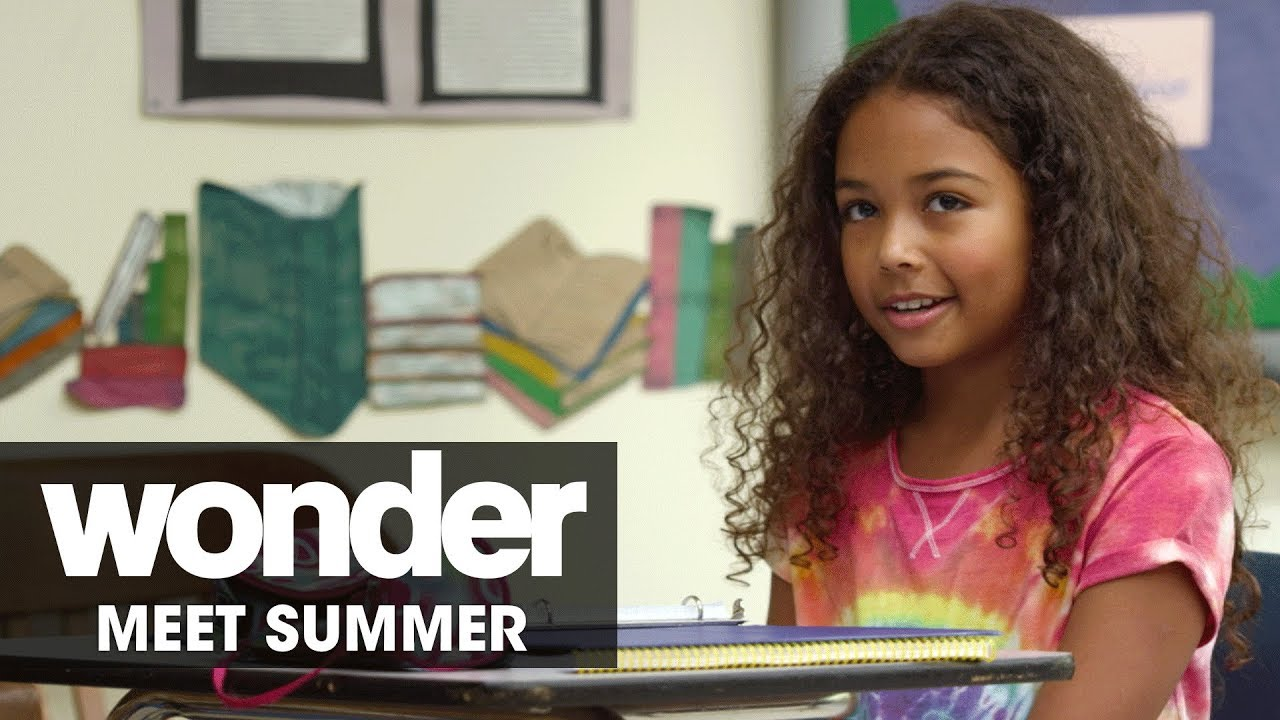 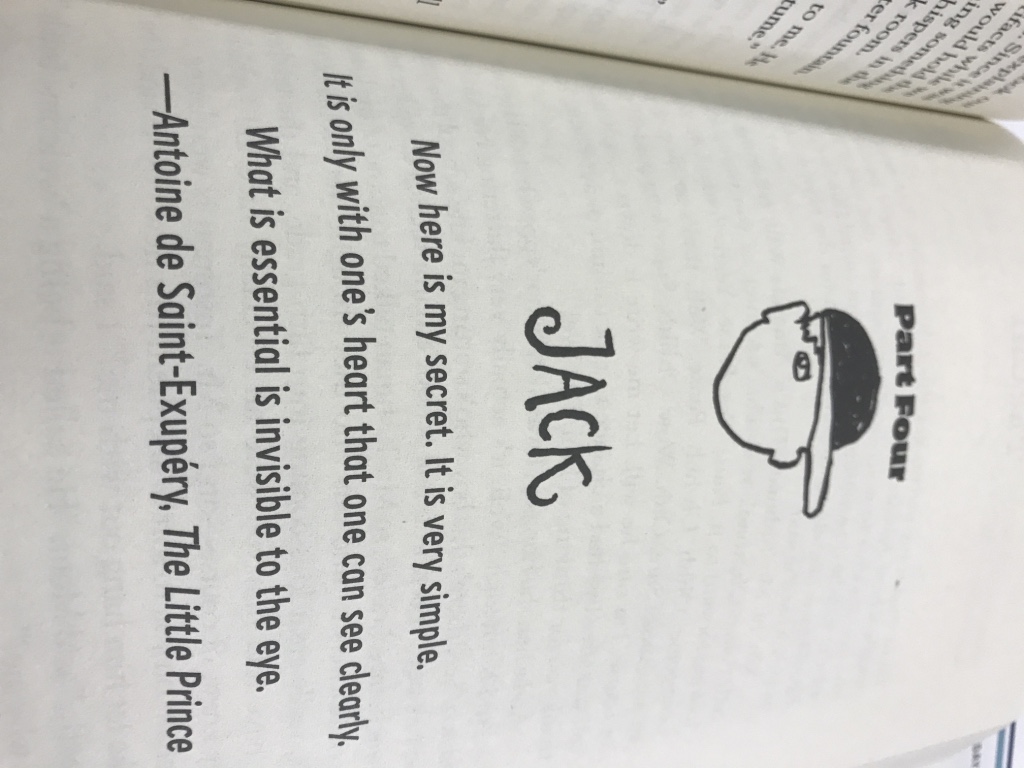 JACK
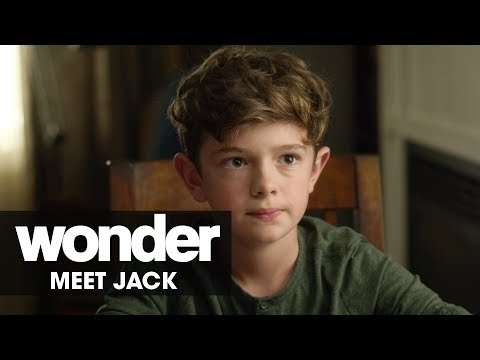